KIỂM TRA BÀI CŨ:
Câu 1: Khi đốt nóngbăng kép luôn cong về phía nào? Vì sao?
Câu 2: Hãy nêu ứng dụng của băng kép? Cho ví dụ?
Câu 1: Khi đốt nóng băng kép luôn cong về phía thanh thép vì đồng nở vì nhiệt nhiều hơn thép nên sau khi hơ nóng thanh đồng dài hơn thanh thép. 
Câu 2: Ứng dụng của băng kép là: đóng ngắt mạch tự động.
-Ví dụ: Bàn là điện, nồi cơm điện, ấm siêu tốc….
Con: Mẹ ơi, cho con đi đá bóng nhé !
Mẹ : Không được đâu ! Con đang sốt nóng đây này !
Con: Con không sốt đâu ! Mẹ cho con đi nhé !
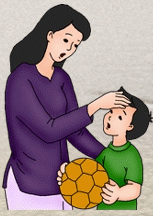 Vậy phải dùng dụng cụ nào để có thể biết chính xác người con có sốt hay không?
Tiết 26. Bài 22
NHIỆT KẾ-THANG NHIỆT ĐỘ
I. Nhiệt kế:
1. Thí nghiệm về cảm giác nóng lạnh
C1. Có 3 bình đựng nước a, b, c ; cho thêm nước đá vào bình a để có nước lạnh và cho thêm nước nóng vào bình c để có nước ấm.
a, Nhúng ngón trỏ tay phải vào bình a, ngón trỏ trái vào bình c. Các ngón tay có cảm giác thế nào?
b,Sau 1 phút rút cả hai ngón tay ra, rồi cùng nhúng vào bình b, các ngón tay có cảm giác thế nào? Từ thí nghiệm này có thể rút ra kết luận gì?
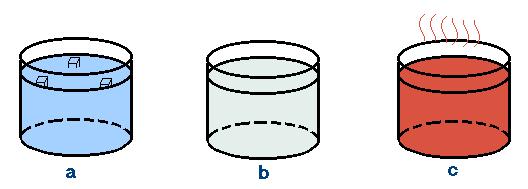 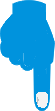 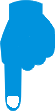 Ngón tay nhúng bình c có cảm giác nóng
Ngón tay nhúng bình a có cảm giác lạnh
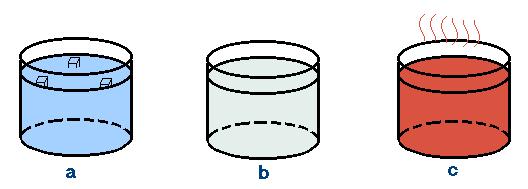 Cảm giác của các ngón tay như thế nào?
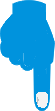 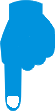 Ngón tay ở bình a lại có cảm giác nóng
Ngón tay ở bình c lại có cảm giác lạnh
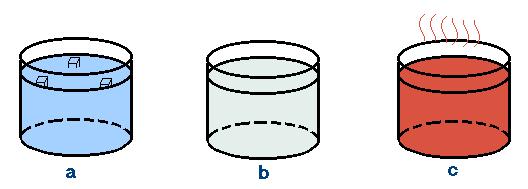 Các ngón tay có cảm giác như thế nào?
 Cảm giác của tay không thể xác định chính xác được độ nóng, lạnh.
Vậy để đo chính xác nhiệt độ ta dùng dụng cụ gì?
Người ta dùng nhiệt kế
2, Nhiệt kế
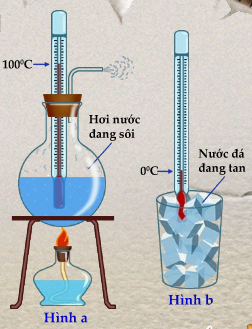 C2. Cho biết, thí nghiệm vẽ ở hình 22.3 và hình 22.4 dùng để làm gì?
Hình 22.3 a đo nhiệt độ hơi nước đang sôi. Trên cơ sở đó vẽ vạch  100 0 C của nhiệt kế.
Hình 22.4 b đo nhiệt độ của nước đá. Trên cơ sở đó vẽ vạch  
0 0 C của nhiệt kế.
=> Nhiệt kế thường dùng hoạt động dựa trên hiện tượng nào?
Nhiệt kế thường dùng hoạt động dựa trên sự dãn nở vì nhiệt của các chất.
Hình 22.3                      Hình 22.4
* Trả lời câu hỏi
C3. Hãy quan sát rồi so sánh các nhiệt kế vẽ ở hình 22.5 về GHĐ, ĐCNN, công dụng và điền vào bảng 22.1.
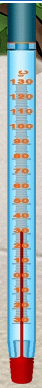 Nhiệt kế 
   y tế
Nhiệt kế 
   rượu
Hình 22.5
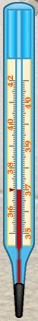 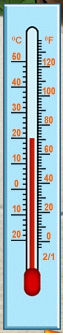 Nhiệt kế 
thuỷ ngân
Bảng 22.1.
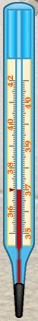 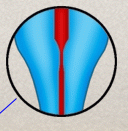 C4: Cấu tạo của nhiệt kế y tế có đặc điểm gì ? Cấu tạo như vậy, có tác dụng gì ?
  Trong ống quản ở gần bầu nhiệt kế có một chỗ thắt.
Chỗ thắt này có tác dụng ngăn không cho thuỷ ngân tụt xuống khi đưa bầu nhiệt kế ra khỏi cơ thể. Vì thế mới đo đươc nhiệt độ cơ thể
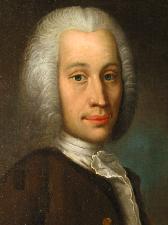 110
100
90
80
70
60
50
40
30
20
10
0
10
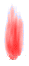 Anders Celsius
(1701-1744)
II.Thang nhiệt độ
1.Thang nhiệt độ Xenxiut:
100oC
*Thang nhiệt độ Xenxiut nhiệt độ nước đá đang      tan là 0oC. Nhiệt độ của hơi nước đang sôi là 100oC
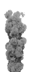 0oC
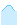 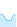 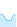 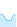 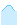 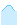 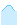 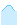 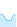 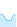 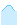 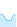 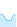 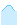 0 F
220
200
180
160
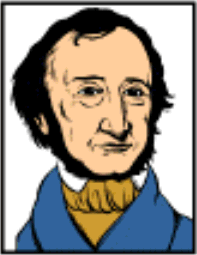 140
120
100
80
60
40
20
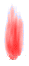 Gabriel Daniel Fahrenheit
(1686-1736)
2. Thang nhiệt độ Farenhai :
*Thang nhiệt độ Frenhai nhiệt độ nước đá đang tan là 32oF. Nhiệt độ của hơi nước đang sôi là 212oF
212 0F
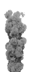 32 0F
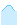 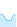 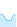 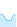 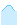 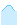 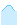 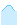 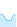 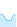 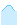 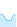 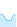 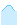 Chuyển đổi:
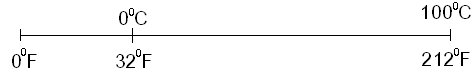 Như vậy 1000C ứng với 2120F – 320F = 1800F,
 nghĩa là 10C  = 1,80F.
Ví dụ:  Tính xem 200C  ứng với bao nhiêu 0F ?
Ta có:   200C = 00C + 200C
Vậy:   200C = 320F + (20 x 1,80F) = 680F
3, Vận dụng
C5: Hãy tính xem 300C, 370C ứng với bao nhiêu 0F ?
* 300C = 00C   +    300C 
           = 320F + (30 x 1,80F) 
           = 860F
* 370C = 00C   +    370C 
           = 320F + (37 x 1,80F) 
           = 98,60F
Củng cố kiến thức
1-Nhiệt kế y tế dùng để làm gì?Tại sao GHĐ chỉ ghi từ 35oC đến 42oC?
*Nhiệt kế y tế dùng để đo nhiệt độ cơ thể người. Do nhiệt độ trung bình của cơ thể người bình thường là 37oC. Trên hay dưới nhiệt độ này là cơ thể người đó không bình thường ( có bệnh )
2-Trong thực tế sử dụng, ta thấy có nhiệt kế thuỷ ngân, nhiệt kế rượu nhưng không thấy có nhiệt kế nước vì:
A- Nước co dãn vì nhiệt không đều.
B- Dùng nước không thể đo được nhiệt độ âm.
C- Trong khoảng nhiệt độ thường đo, rượu và thuỷ ngân co dãn đều đặn.
D- Cả A, B, C đều đúng.
Ghi nhớ:
*Để đo nhiệt độ, người ta dùng nhiệt kế.
* Nhiệt kế thường dùng hoạt động dựa trên hiện tượng dãn nở vì nhiệt của các chất.
* Có nhiều loại nhiệt kế khác nhau như : Nhiệt kế rượu, nhiệt kế thuỷ ngân, nhiệt kế y tế,...
* Trong nhiệt giai Xenxiut, nhiệt độ của nước đá đang tan là 00C , của hơi nước đang sôi là 1000C. Trong nhiệt giai Farenhai, nhiệt độ của nước đá đang tan là 320F, của hơi nước đang sôi là 2120F.
HƯỚNG DẪN VỀ NHÀ:
* Làm bài tập: 22.1-22.5 SBT.
* Học thuộc phần ghi nhớ.
* Đọc phần có thể em chưa biết.
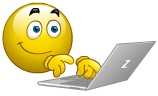